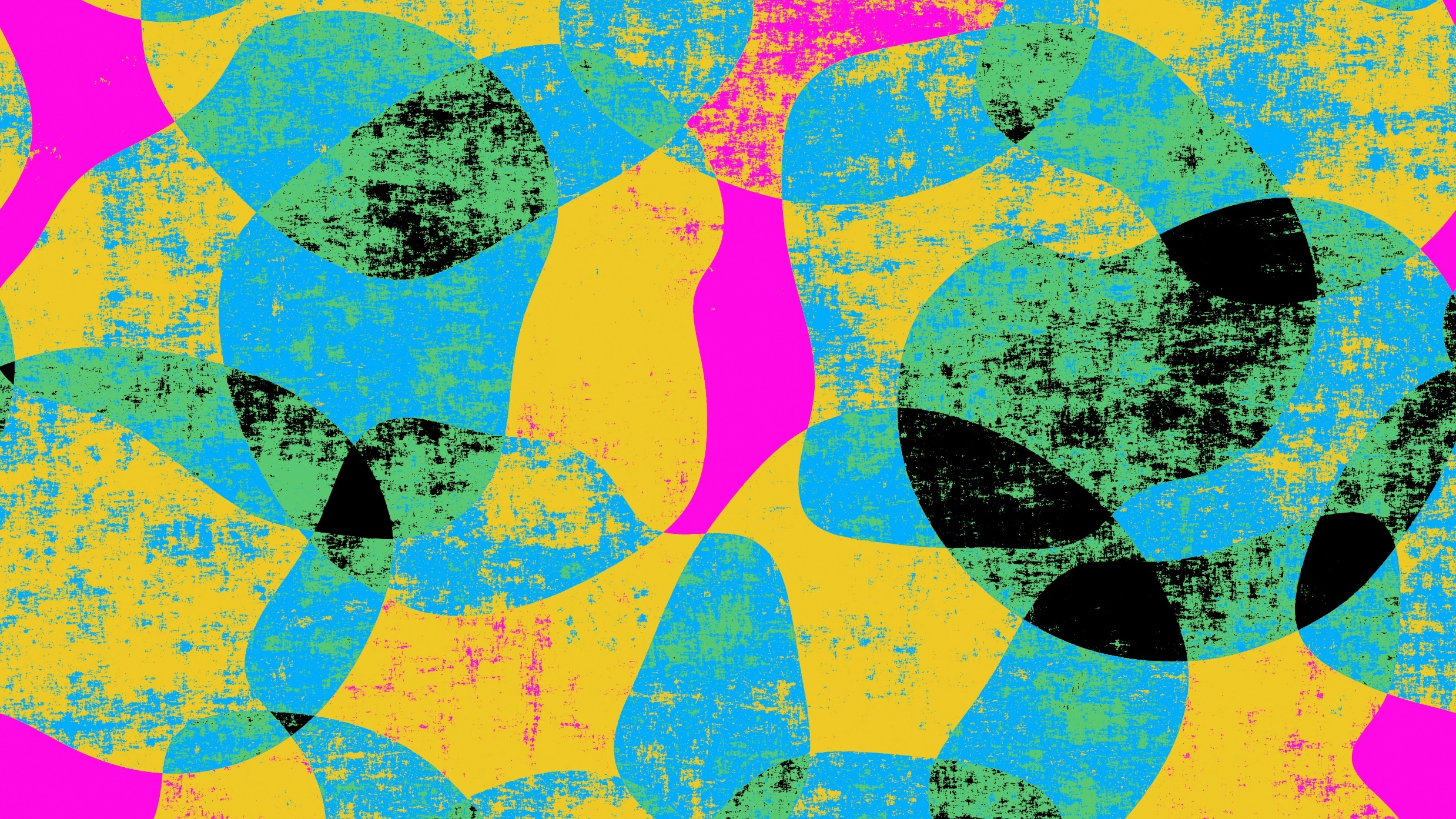 Trauma Informed Care
KMC, PA
The Facts as Told by the CDC
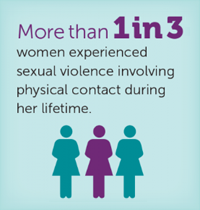 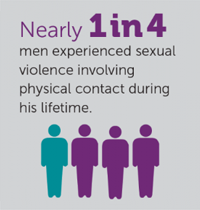 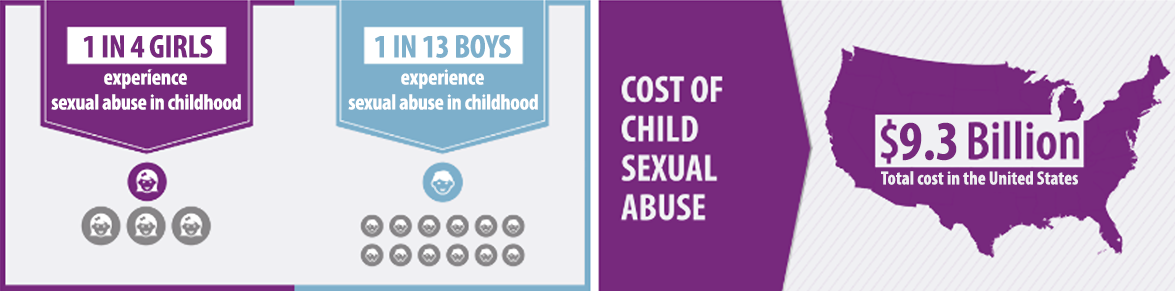 Men
Woman
1 in 4 male rape victims experienced it for the 1st time between 11-17 years old
1 in 4 male rape victims reported that it occurred before age 10
1 in 3 female rape victims experienced it for the 1st time between 11-17 years old
1 in 8 female rape victims reported that it occurred before the age of 10
What Can We do?
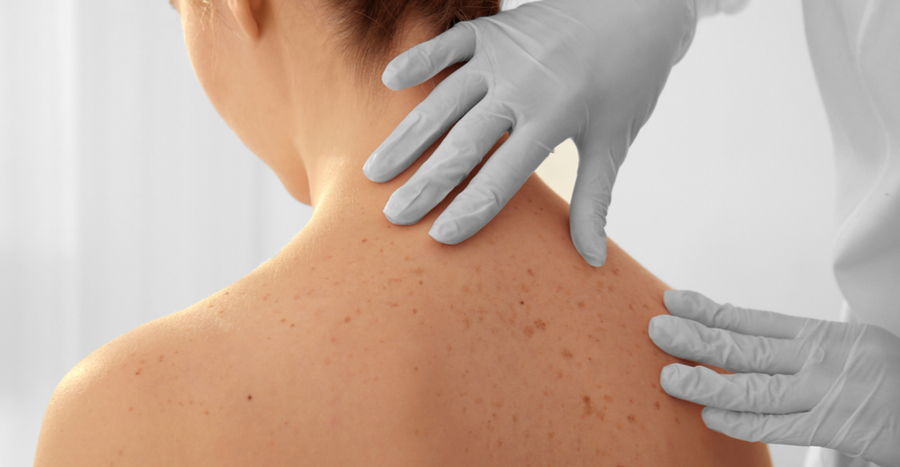 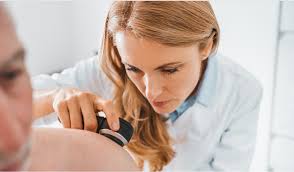 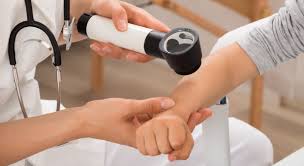 Be Respectful
Have Empathy
Accept the Facts
Communicate a disclosure to other members of the care team
Be mindful of the imbalance of power
Be disclosure ready
Ask patient who they want in the room
Make it a standard practice to ask for consent before touching a patient
Explain the steps of the exam so patient knows what to expect
1 in 6 victims report being re-traumatized when undergoing exams. Let’s not be part of these statistics!